Reserving: Importance, Challenges and Suggestions
July 03, 2015
Market overview
Market overview
Importance of reserves
Indian industry and reserving evolution
Challenges
Way forward
Agenda
Industry overview
Currently there are 28 players operating in the industry
17 private general insurers, 4 public sector general insurers & 7 mono-line insurers
Industry’s Gross direct premium has grown ` 180.46 billion in FY2005 to ` 848.02 billion FY2015
CAGR of 17% over the last 10 years
Policy count has grown from 41.7 million in FY2004 to 113.7 million in FY2014
Penetration has moved up to 0.8% from 0.6% over the past decade
Industry product portfolio: premium
Motor Third Party is approximately the size of total GI Industry at FY2005
Motor is an important segment with contribution of 44%
Health & PA is the second highest contributor with 27% 
Rising awareness among people about the benefits of health insurance
Government schemes provide coverage to below the poverty line (BPL) population
Source: IRDA
General Insurer Balance Sheet: Liabilities
Reserve for Unexpired Risk
Currently it is in the form of unexpired premium reserve basis IRDA provided formula
 Reserve for Claim Outstanding
Differs from Company to Company and is dependent on product type and Company’s philosophy to claims reserving ex. Standard reserve etc.
 IBNR Reserve 
Estimated by actuarial unit of an insurance company under guidance of Appointed Actuary
33%
67%
* Data for 75% companies by premium volume
Source: Public disclosure
Industry product portfolio: reserves*
INR billion
Motor TP approx. INR 321 billion, constitutes 70% of industry net claims outstanding
TP reserves grew at 16% vis a vis non TP reserves at 11%
*Data for 75% companies by premium volume
Source: Annual Reports
Market overview
Importance of reserves
Importance of reserves
Indian industry and reserving evolution
Challenges
Way forward
Agenda
Why insurers fail?
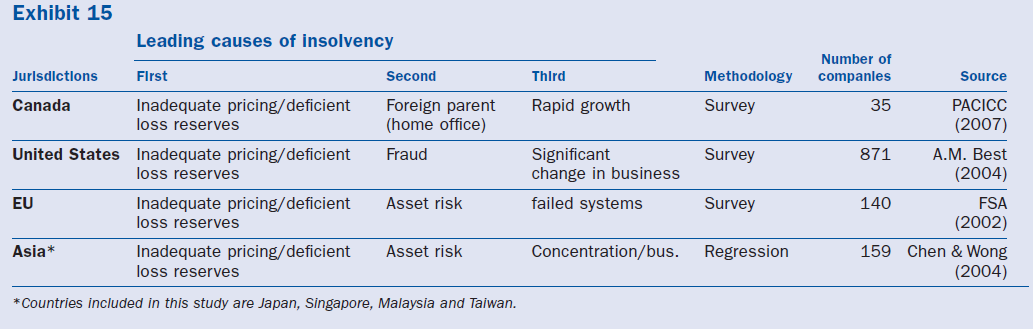 Source: The dynamics of property and casualty insurance insolvency in Canada 2007
Indian industry
The Indian GI space displays the following characteristics
Market overview
Indian industry and reserving evolution
Importance of reserves
Indian industry and reserving evolution
Challenges
Way forward
Agenda
Evolution of reserving practices in India
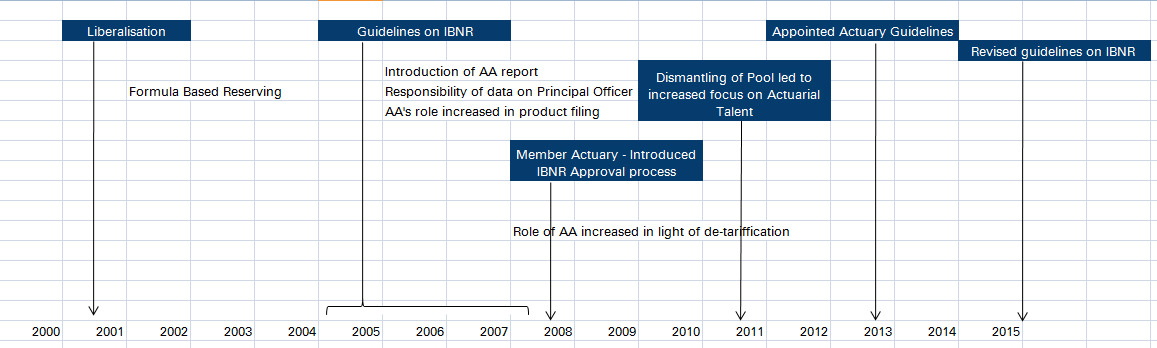 Indian Industry Evolution
TP CV Pool 
Dismantling
Recovery
Initial Liberalisation
Detariffication
Indian market reserving shock
In year 2011 and 2012, the ultimate expected loss ratio for third party commercial pool were revised
Financial loss of more than INR 100 billion (approx. 50% of Net worth of Industry)
The regulator dismantled the pool and to aid the industry which needed huge capital infusion the following steps were taken
Relief in Solvency Ratio requirement
Allowance to defer the loss and cash settlement over a period of three years
As at Mar 14 the net claims outstanding pertaining to motor  third party is approx. 321 billion* against Industry net worth of approx. 325 billion**
*Data for 75% of market by premium volume
** Excluding unrealized gains at Mar14
Market overview
Challenges
Importance of reserves
Indian industry and reserving evolution
Challenges
Way forward
Agenda
Primary challenges
Lack of experience (both data and personnel)
Motor Third Party intimations take 8 years and settlements 15
Given the market growth and entry of private players relevant & credible data is not available
Building actuarial talent is a continuing process for most companies
Few actuaries with extensive reserving experience 
Market disclosure and peer review
Unlike other markets there is no disclosure mechanism, and peer review is voluntary
Industry researches and initiative
Established market standards for reserving
PDR and run-off triangles for IBNR
Data challenges
More than 5% of claims reported in a year pertain to underwriting year more than 7 years old
Late claims reporting although a problem is still a problem that is relatively predictable

Inflation and other trends
Settlement period 15 years but 15 years of historical inflation data is a challenge
Wage inflation and its impact on current reserves
Effects like legislative changes and legal rulings ex. Sarla Verma add to uncertainty
Source: IIB bespoke reports
Data challenges
Motor TP CV dismantled pool*






Industry research and initiatives
In UK, GIRO formed a Third Party working Party in 2012 which reflects its finding in its updates
Trends, Inflation, Reporting etc.
OGDEN Tables (published by GAD)
Incurred Ratios
Claims O/s ~ 18% of NIC till Date for UWY 2007-08
Source: Estimated Industry figures
Personnel challenge
In year 2014 and 2013, 363 students appeared for SA series exams, only 16%(57) appeared for specialization on GI space 
3 out 57 people passed SA3 exam
Source: IAI exam results
Market disclosure
No defined formats/practice to disclose quality of reserving
The market should adopt international practices such as Form 10-k from the developed markets for more transparency
Source: http://www.sec.gov/Archives for The Chubb Corporation
Such information is also required by rating agencies ex. AM Best
US motor run off triangle
Run off triangles published under Schedule P of NAIC( National Association of Insurance Commissioners, US)
Data above is data for Commercial Auto Data till 2006
Source: CAS website - Loss Reserving Data Pulled From NAIC Schedule P
Market overview
Way forward
Importance of reserves
Indian industry and reserving evolution
Challenges
Way forward
Agenda
Suggestions
Industry level research initiative
GIRO (General Insurance Research Organizing) conventions and working parties
Research publication and creation ex. OGDEN tables
Appropriate inflation index estimation
Study of phenomenon such as
New type of court rulings 
Introduction of new guidelines ex. DAIR or new Motor vehicle act
Establishment of Indian GAD
Publishing standard claim diagnostics
Average claim size
Frequency
Settlement delays
Suggestions
Professional guidelines
Technique/choice of method
Minimum benchmarks for assumptions under the technique 
Criteria for deviation 
Peer Review
Enhanced public disclosures
Reserving templates
Loss triangles 
Communication
Thank you